REFRACTORY HYPERTENSION
BY FIRST MEDICAL UNIT
CHIEF:PROF. DR.M.NATARAJAN M.D.,
ASST. PROFESSORS: DR.V.PALANIKUMARAN M.D.,D.DIAB
DR. VASANTHAKALYANI M.D.,DCP
DR. SURESHKUMAR M.D.,

PRESENTOR : DR.MANOJ PRABHU
A 63 year old female came to grh Madurai with
       -chief complaints of giddiness for 2 days
   H/O vomiting of 2-3 episodes/day, non projectile, contains food particles, not blood stained
   No h/o chest pain, palpitation
   No h/o abdominal pain
   no h/o headache
   No h/o decreased urine output
   no h/o facial puffiness
   no h/o swelling of legs
   no h/o altered sensorium  
   No h/o breathlessness
PAST HISTORY:
    k/c/o t2dm/htn for 4 years and on regular treatment(on t.amlodipine 5mg 1od, t.metoprolol 25mg bd, t.metformin 500mg tds) 
    Not a known case of  BA/TB/THYROID DISORDER/CAD/CKD
    h/o recurrent similar episodes in the past and got treated
PERSONAL HISTORY:
    Mixed diet 
    Normal bowel bladder habits 
    Sleep pattern normal
    NO ADVERSE SOCIAL HABITS
MENSTRUALAL HISTORY
        ATTAINED MENARCHE AT  14 YEARS
       Attained menopause 18 years back

OBSTETRIC HISTORY
      P2L2A1
        STERILISATION NOT DONE

FAMILY HISTORY
        NO SIGNIFICANT FAMILY HISTORY
On examination,
                    Pt conscious
                    oriented
                    afebrile
                    no pallor, cyanosis, clubbing, icterus, pedal edema
                    no generalized lymphadenopathy 
Vitals 
         BP:210/100mmhg(supine)
              190/100mmhg(sitting)              BMI-24.7KG/m2
              190/100mmhg(standing)          ABPI-1.09(1.0-1.4)
         r ul- 210/100mmhg                         PR:80/min
         l ul- 210/100mmhg                         spo2:99%RA
         r ll- 230/110mmhg                         cbg:319mg/dl
         l ll- 230/110mmhg                         urine acetone- negative
Systemic examination
        CVS :S1S2 +, no murmur
          RS:   BAE+, nvbs+
         P/A:  soft, bs+
                  no organomegaly
                  no guarding, rigidity
                  no scars, sinuses
                  no renal artery bruit
         cns:  conscious
                   oriented
                   moves all 4 limbs
                   b/l plantar flexor
                   ALL PERIPHERAL PULSES EQUALLY FELT
INVESTIGATIONS
Sr.MAGNESIUM- 1.94MG/dL(1.7-2.2MG/dL)
Sr.CK               -  706 U/L(30-135U/L)
HBA1C            -   8.1(4-5.6)
TSH                 -  2.25(0.5-5 mIU/L)
Sr.URIC ACID    -  6.1MG/Dl(2.7-7.3MG/dl)
T.PROTEIN        -  4.6GM/dL(6-8GMG/dL)
ALBUMIN         -  2.9GM/dL(3.5-5GM/dL)
GLOBULIN       -  1.7GM/dL(2-3.5gm/dL)
ESR                  -  56mm/hr
CRP                 -   NEGATIVE
VCTC               -  NR
VIRAL MARKERS-  NEGATIVE
URINE ROUTINE
      ALBUMIN- LOADED
      SUGAR   - ++
      DEPOSITS- 8-10 PUS CELLS
URINE ELECTROLYTES
       Na+- 100Meq/L
       K+  -  84.5Meq/L
URINE SPOT PCR- 51.8
24 HOUR URINARY
       PROTEIN- 11.84GM/DAY(< 150 MG/DAY)
       K+        -  40.4mmol/L(30-99mmol/L)
LIPID PROFILE
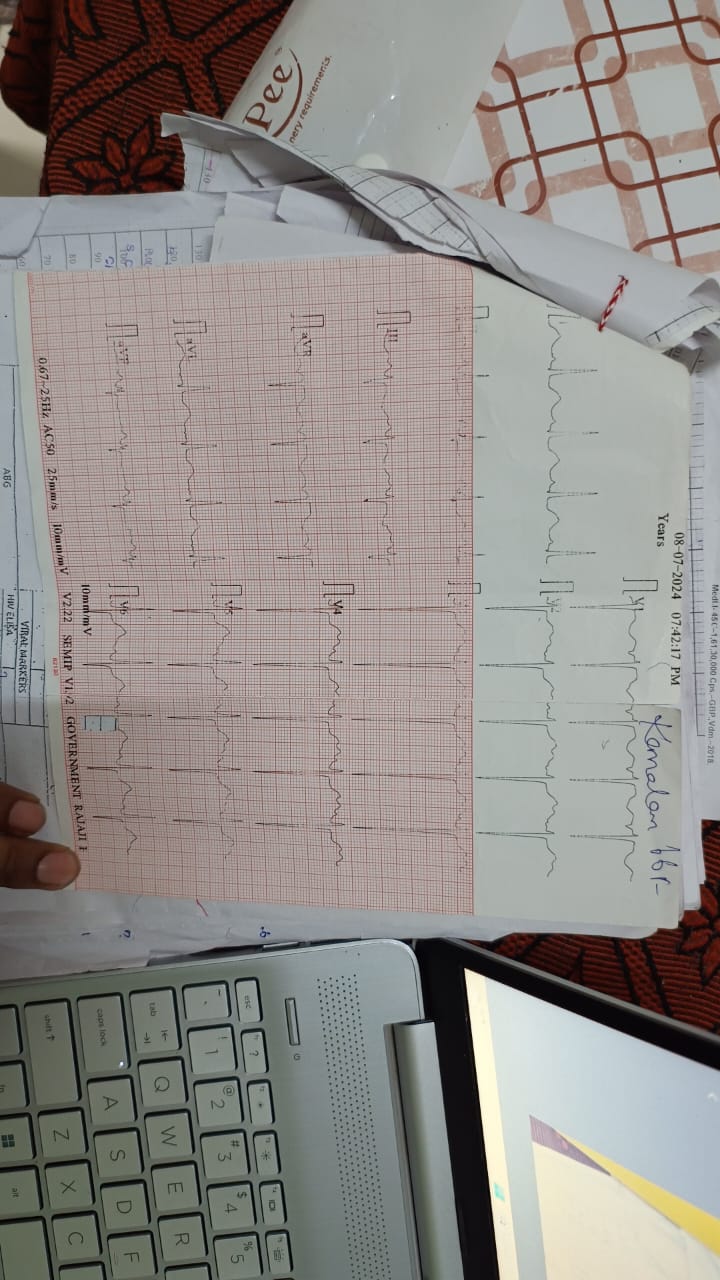 ECG
ECHO
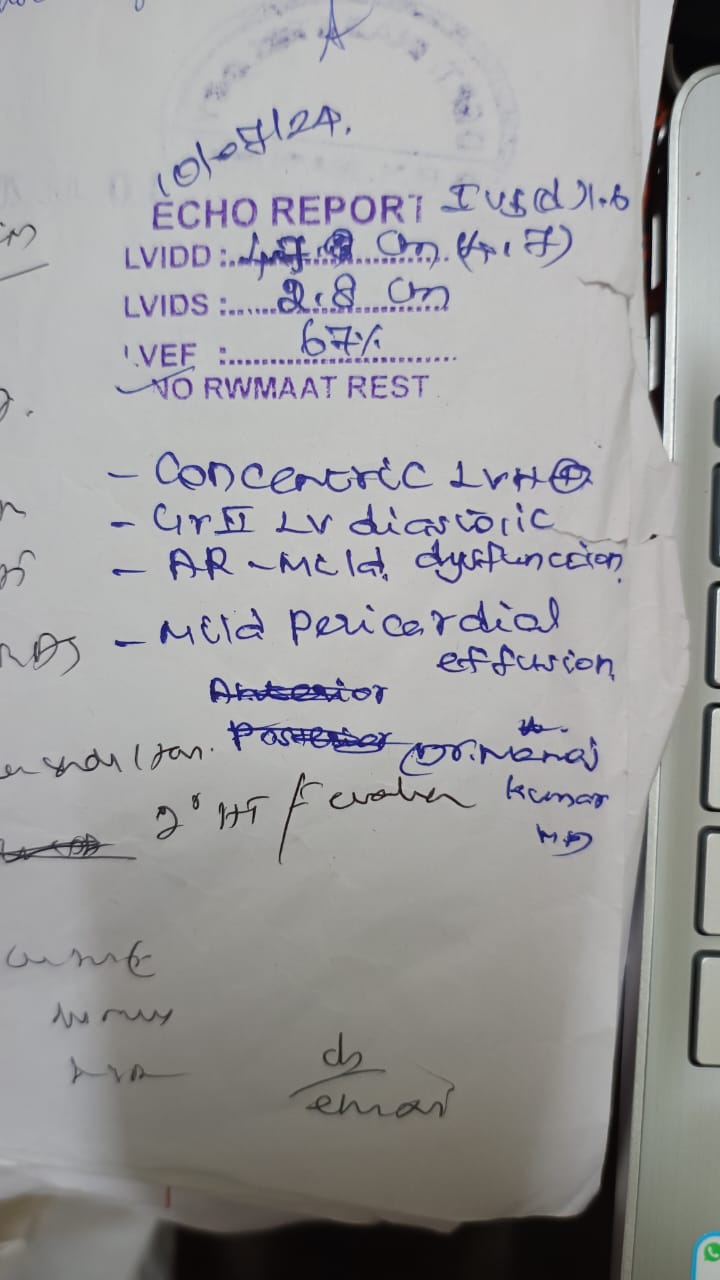 CHEST XRAY- PA VIEW
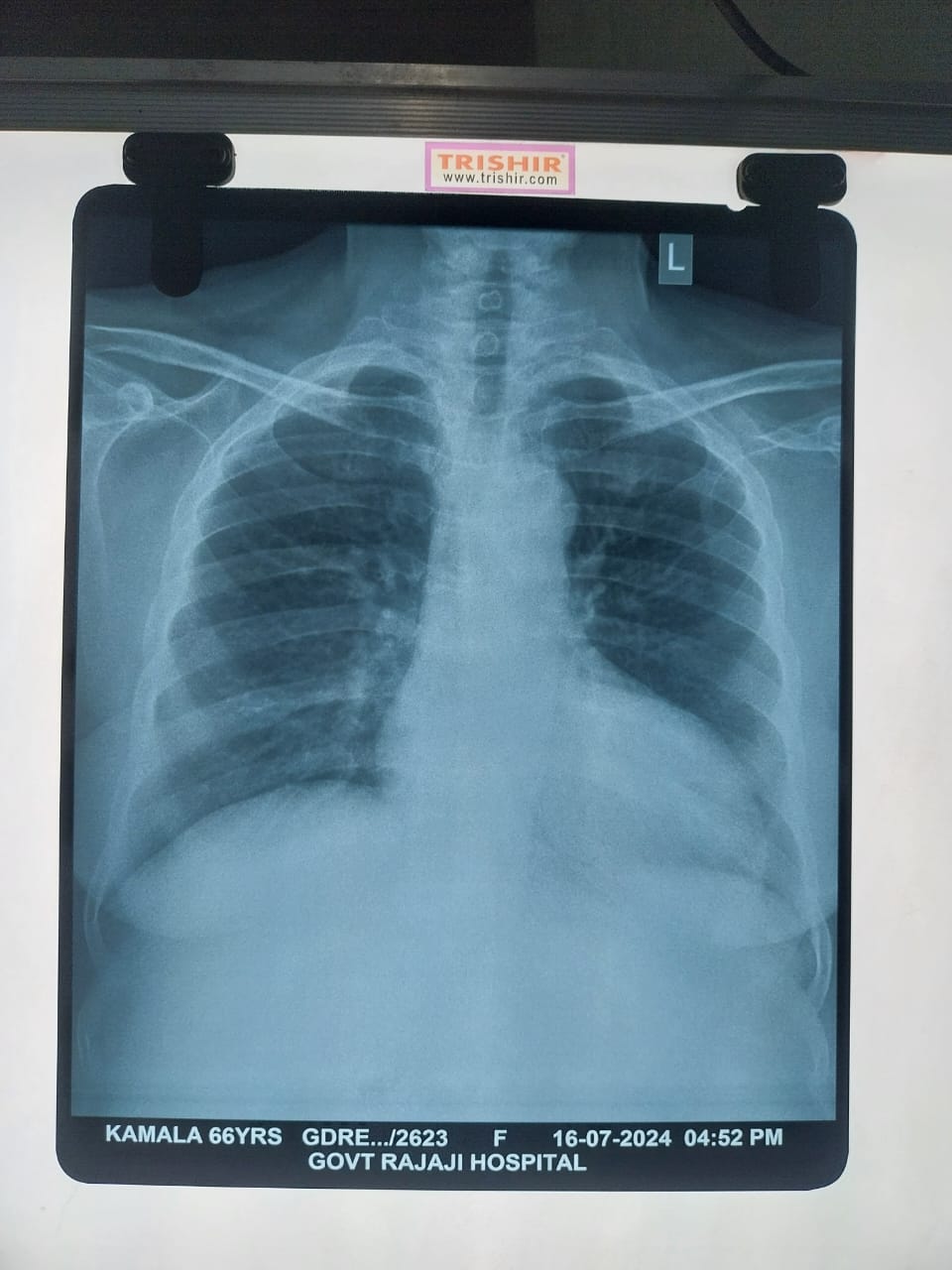 FUNDUS EXAMINATION
(BE) GRADE 1 HTR AT PRESENT
(BE) MODERATE NPDR AT PRESENT
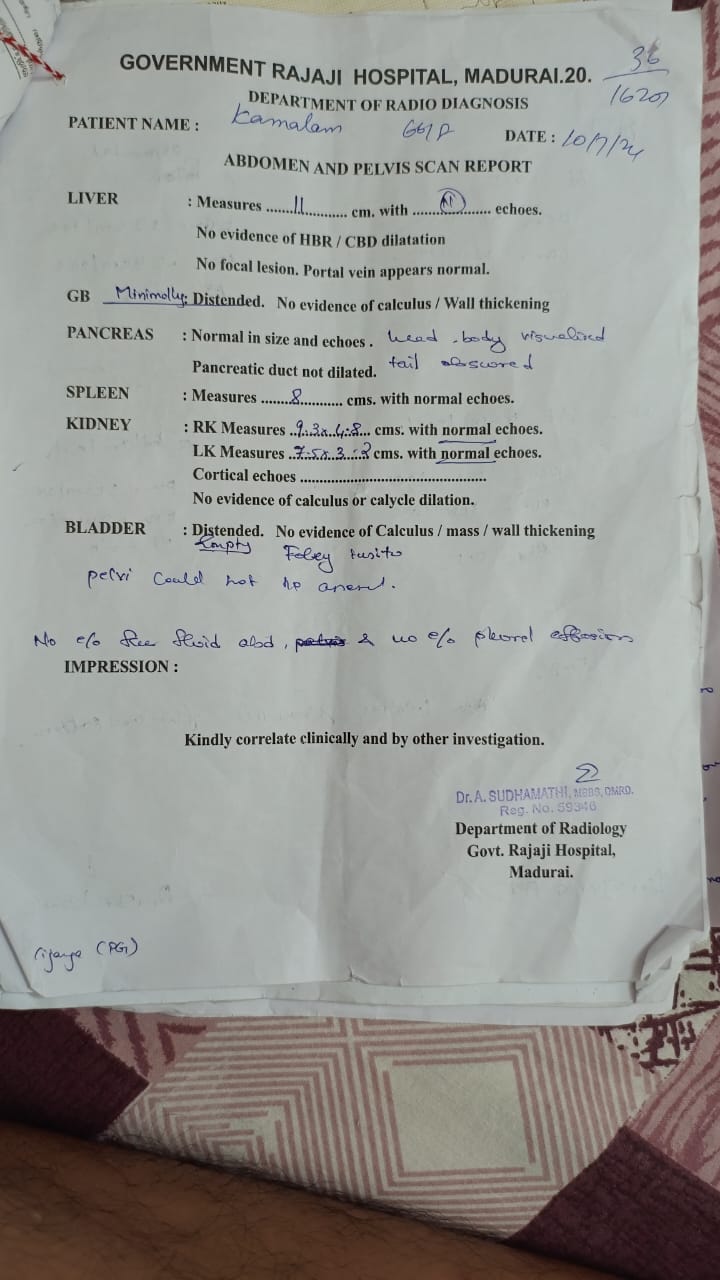 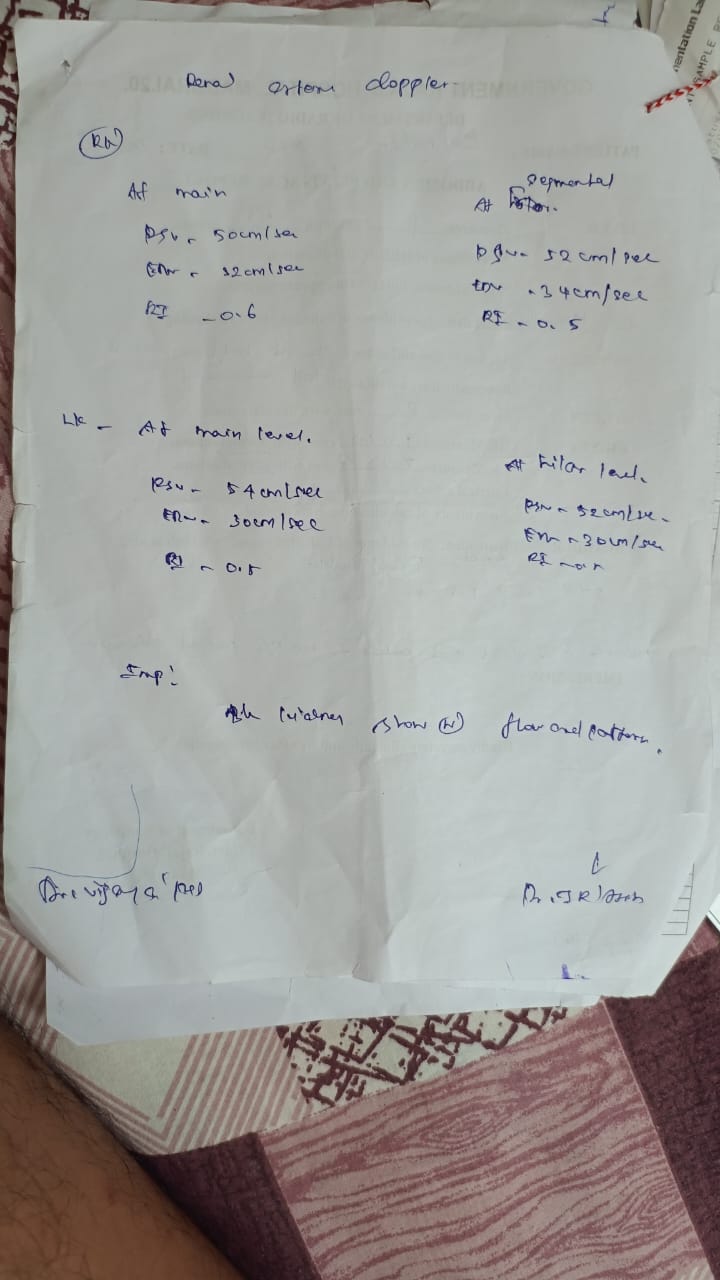 BP CHART
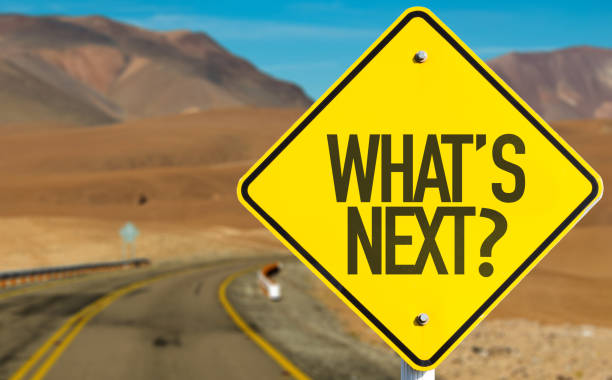